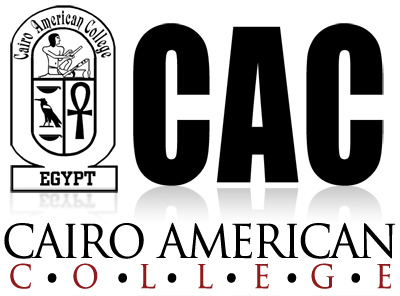 Injaz 2015-2016 Interest Survey
Thank you for your interest in INJAZ thus far. Please take a minute and fill out this quick survey, and this MUST be turned in to Messrs. Knox and Tavares upon leaving today’s meeting.
Name: ____________________________
Grade: _____   Email:________________
For the table below, please consider the following information when filling it out. The CEO and department heads need to know two things: what you want to do, and what you may be good at. Sometimes those are not necessarily the same. When filling out the table, rank the skills and interests from 1 meaning most interested or skilled to 7 for least interested or skilled. Thank you.